Tomato
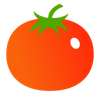 Example of key message:
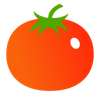 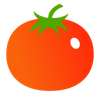 “
”
Tomatoes make your skin more beautiful
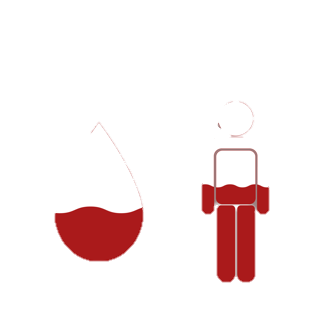 Prevents anemia
Assist maintenance of normal BP
Protects from infections
Improves skin tone
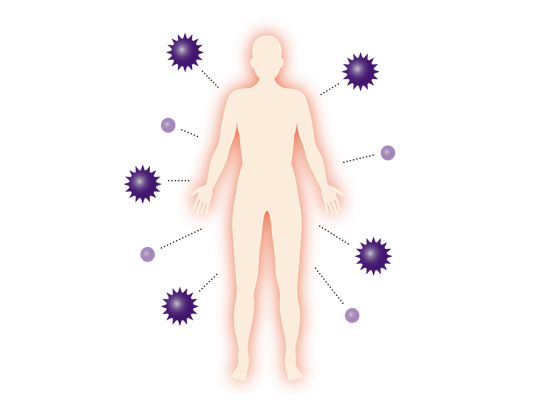 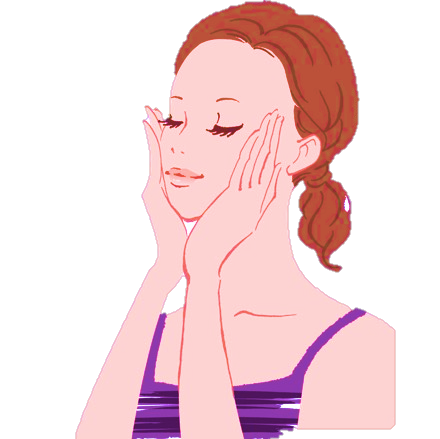 Prevents eye diseases
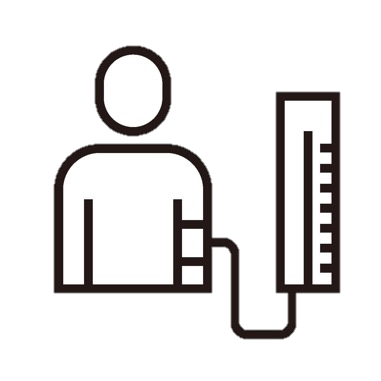 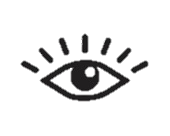 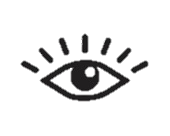 Q
Health effects of tomatoes
A
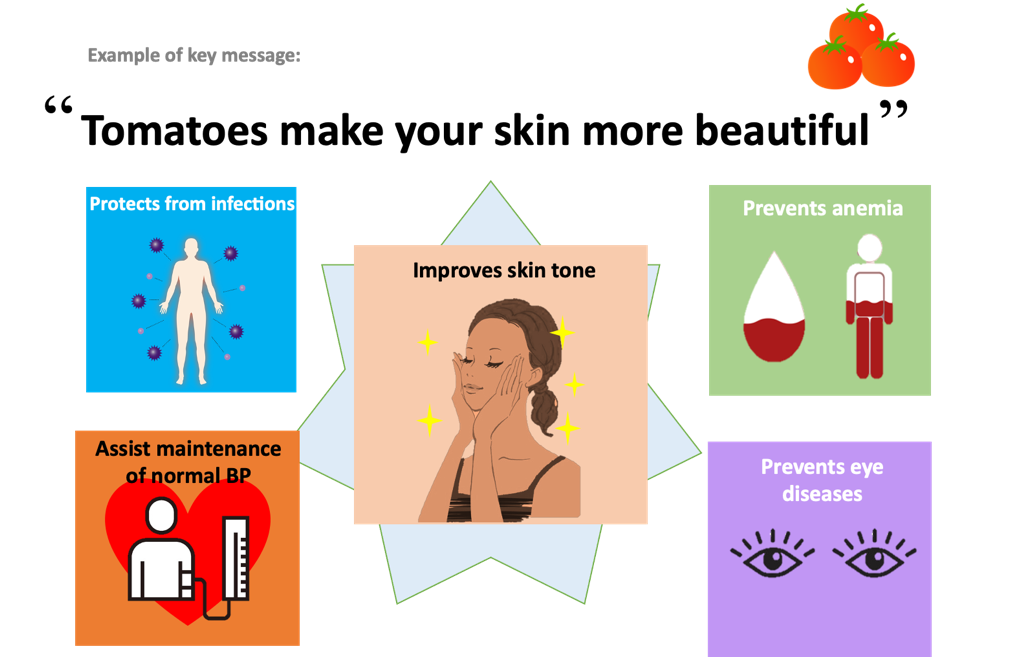 Q
A
Q
Why does it protect us from infections?

It contains a nutrient (lycopene) that boosts the immune system.
One tomato contains two-thirds of an adult’s daily requirement of vitamin C
A
Q
2
3
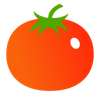 A
Q
Why is it good for the skin?

It contains a nutrient (vitamin C)  that improves skin condition.
Why does it help to maintain normal blood pressure?

It contains a nutrient (potassium) that helps to reduce blood pressure elevation(BPE).
A
Why does it prevent anemia?

Tomatoes help to produce blood and prevents anemia.
Why is it good for the eyes?

It contain a nutrient (vitamin A) that is necessary for visual functions.
Tips for cooking and eating tomatoes
Eat with iron-rich foods
Suitable for cooking at high temperatures
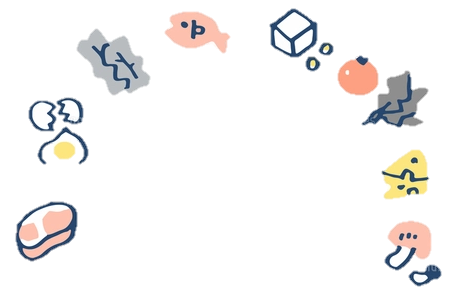 Important to eat with a variety of foods
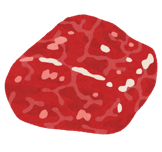 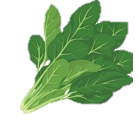 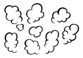 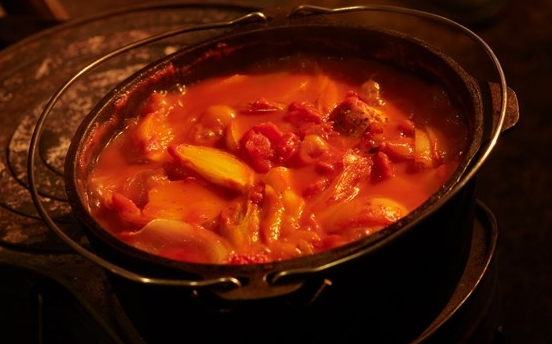 ...but avoid overheating for too long
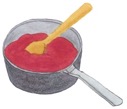 Eat with the skin and seeds
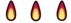 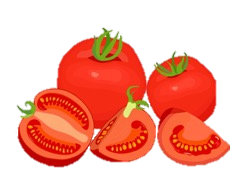 Example
Processing and cooking tomatoes can increase nutritional value, but after 2, 15, and 30 min. of heating at 88 ℃, the vitamin C content dropped 11, 16, and 28%, respectively.
The longer a food is cooked, the greater the loss of nutrients.
Tips for cooking and eating tomato
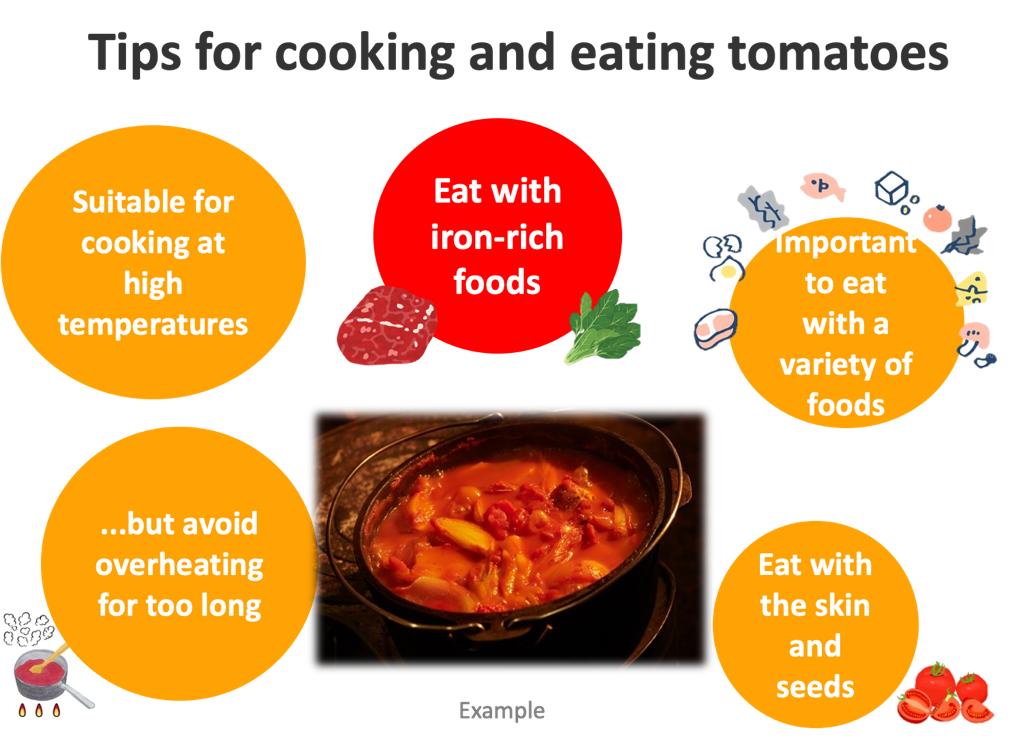 Eat a combination of different foods, including staple foods (e.g., cereals such as wheat, barley, rye, maize, or rice), or starchy tubers or roots (e.g., potatoes, yams, taro or cassava), legumes (e.g., lentils, beans), vegetables, fruit, and foods from animal sources (e.g., meat, fish, eggs, and milk).
The skin and seeds of tomatoes have more anti-aging effects than that of  fruits.
Eat a variety of whole (i.e., unprocessed) and fresh foods every day to help obtain the right amounts of essential nutrients.
Eat with iron-rich foods (e.g., meat, spinach) to help the absorption of iron.